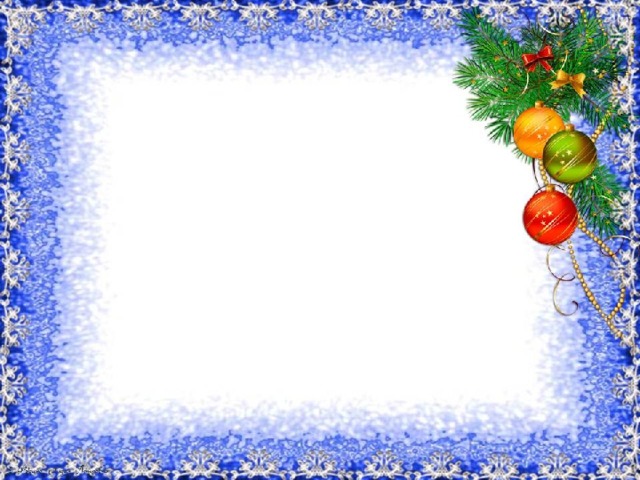 «Рождественский интерьер»
Таразанова Елена Борисовна
Педагог дополнительного образования
МБОУ ДО ДДиЮ «Наша Гавань»
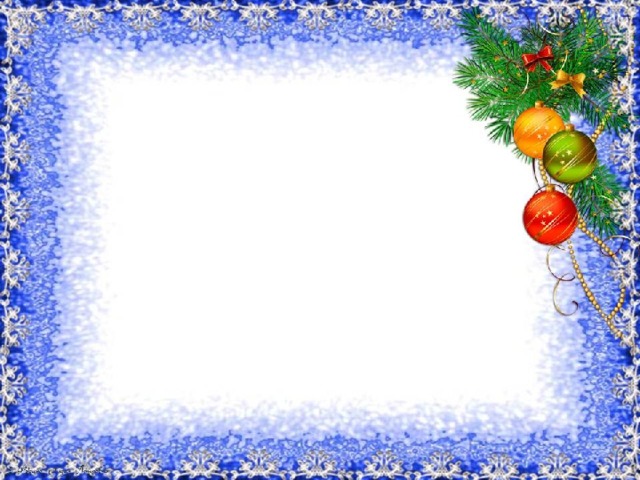 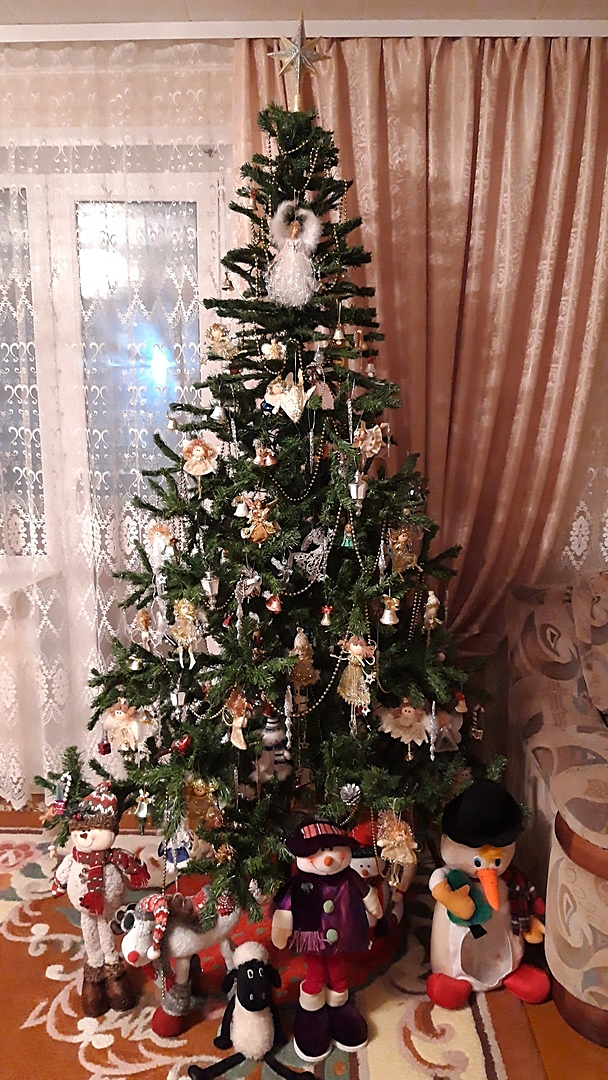 Рождественская елка. Макушку ёлочки украшает Вифлиемская звезда.
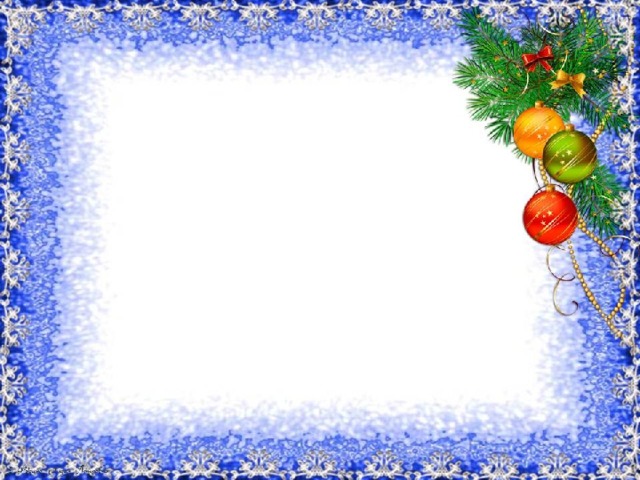 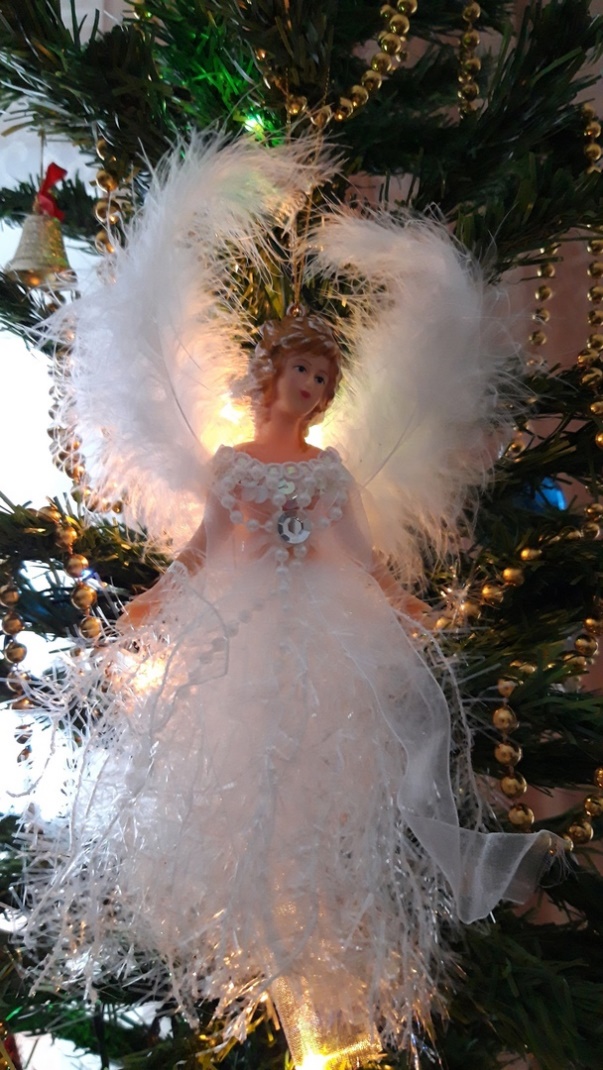 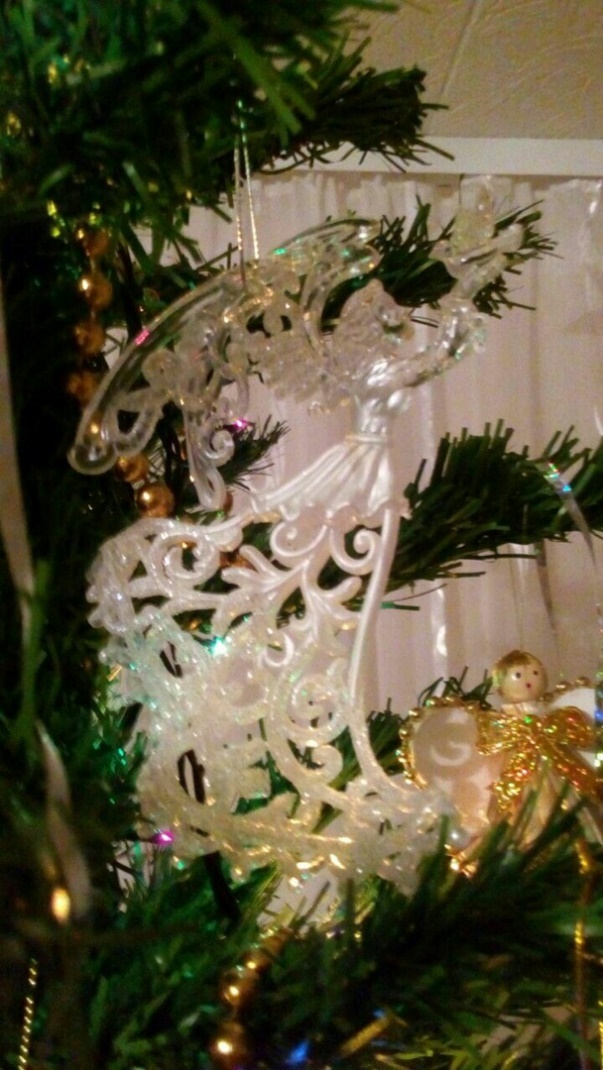 На ёлке очень много украшений – Рождественских ангелов.
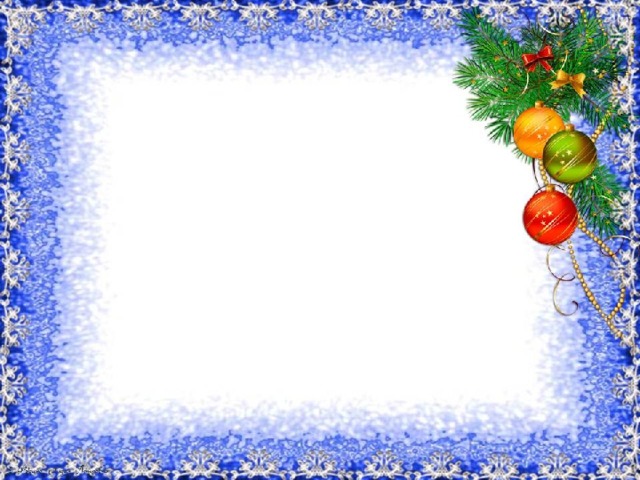 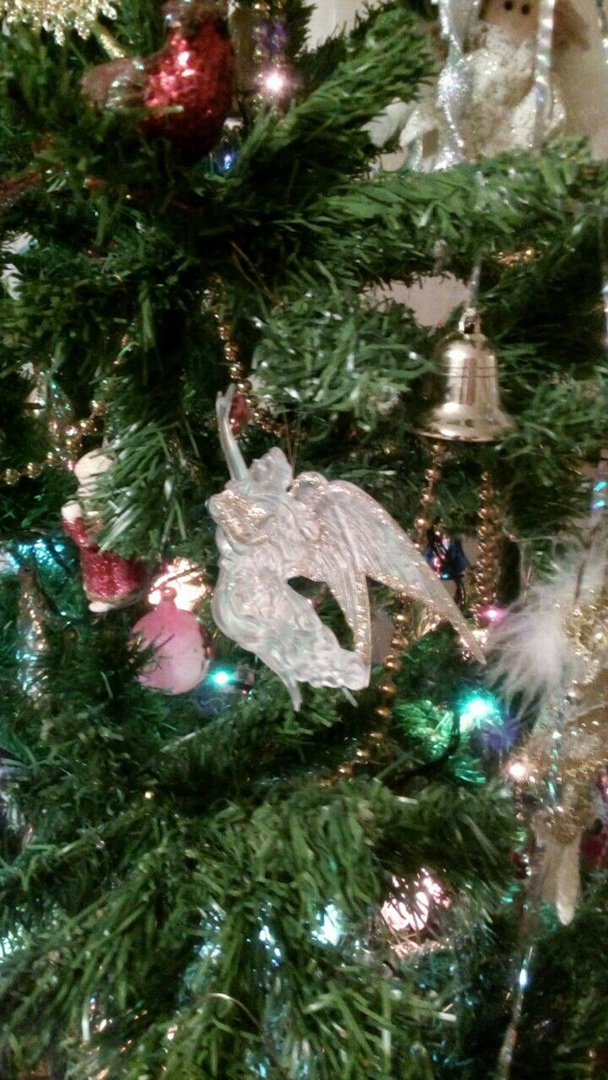 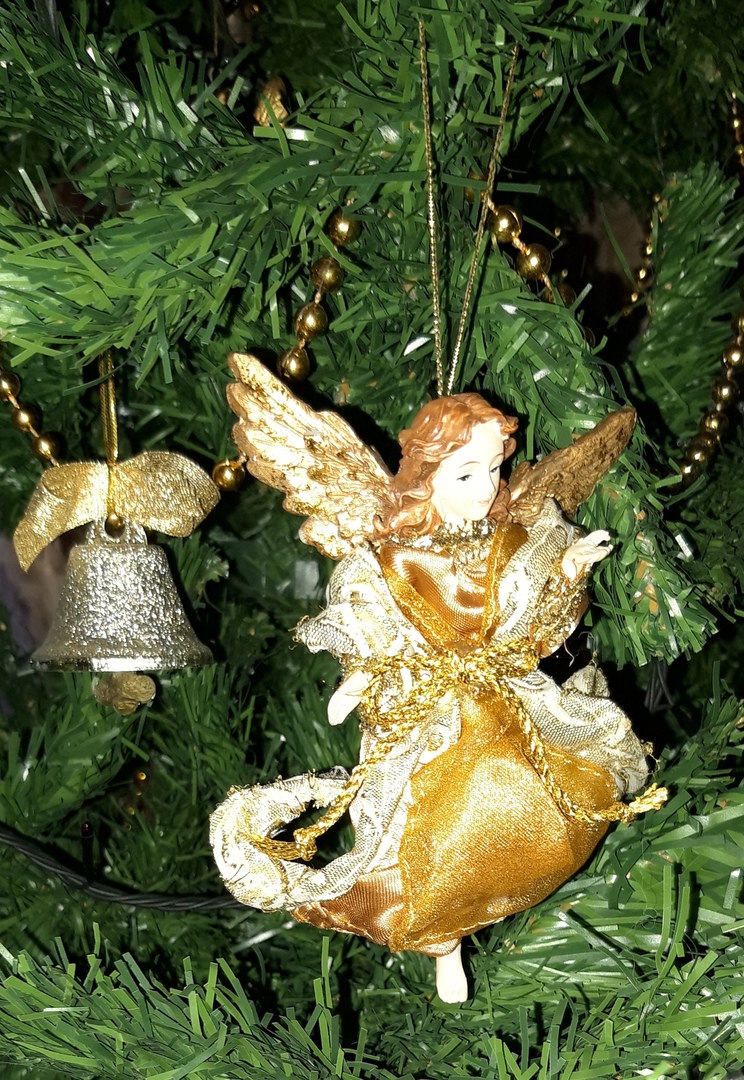 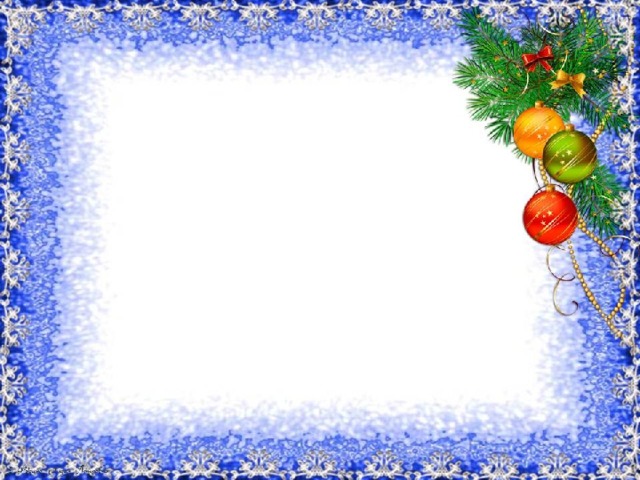 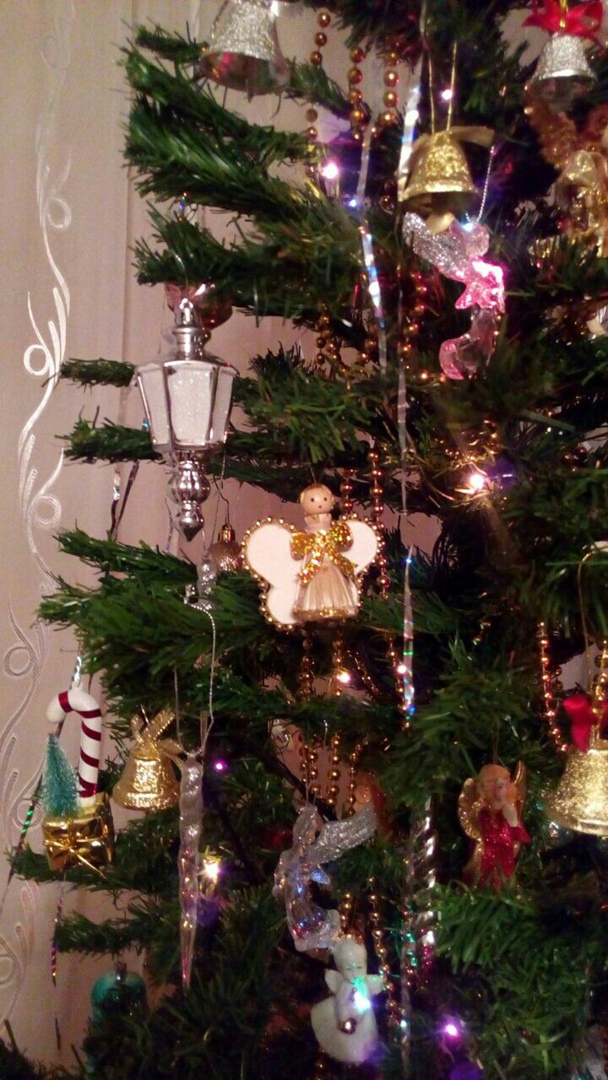 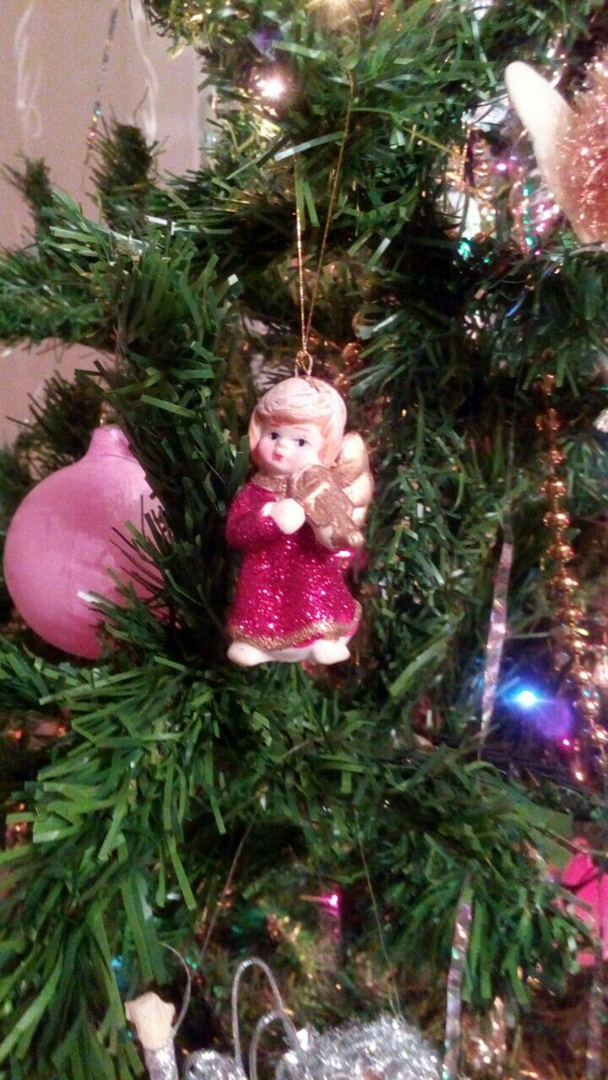 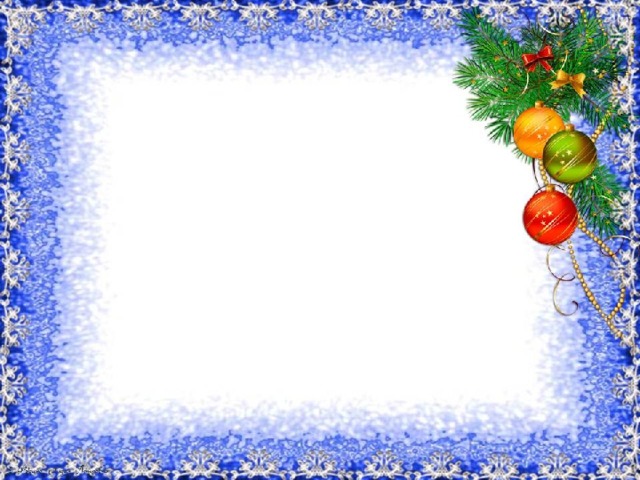 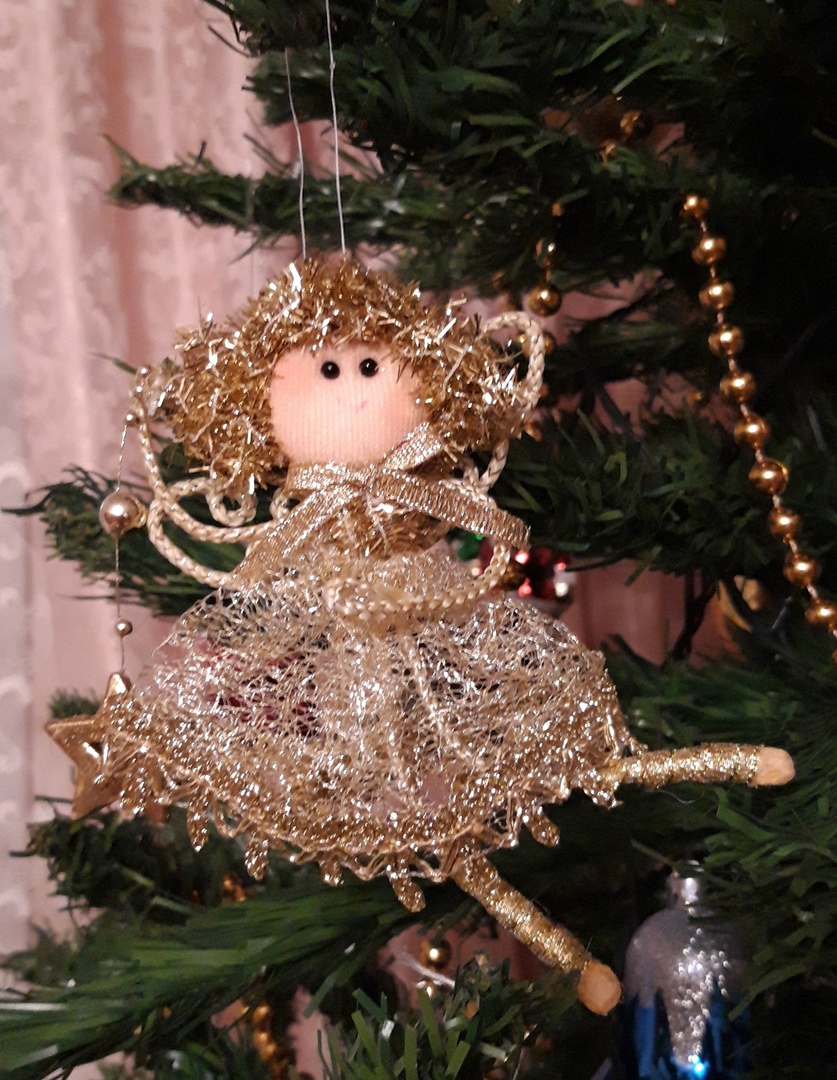 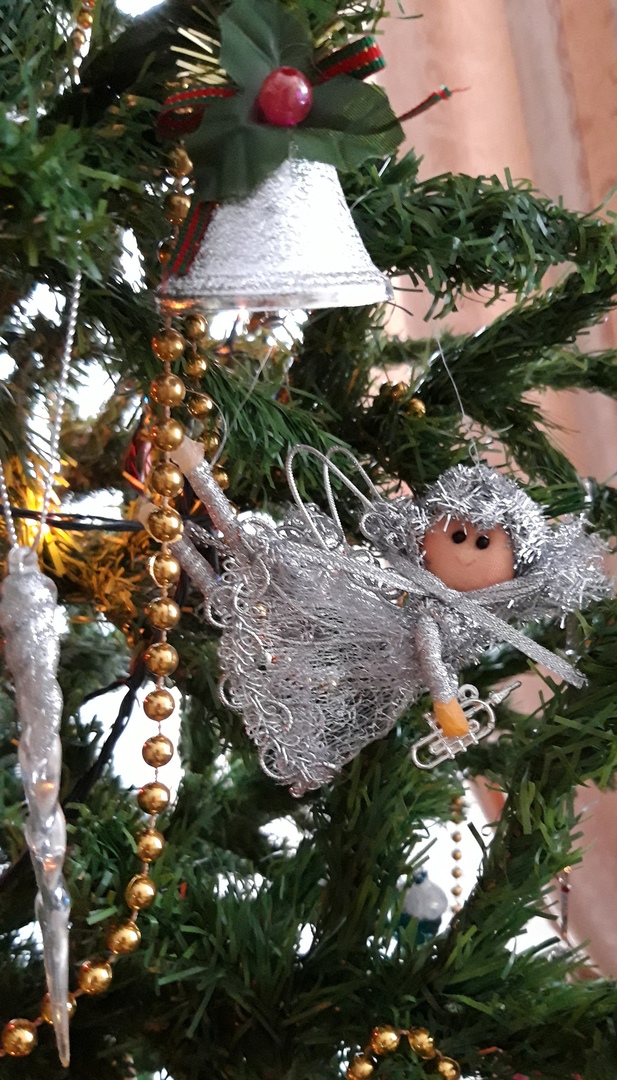 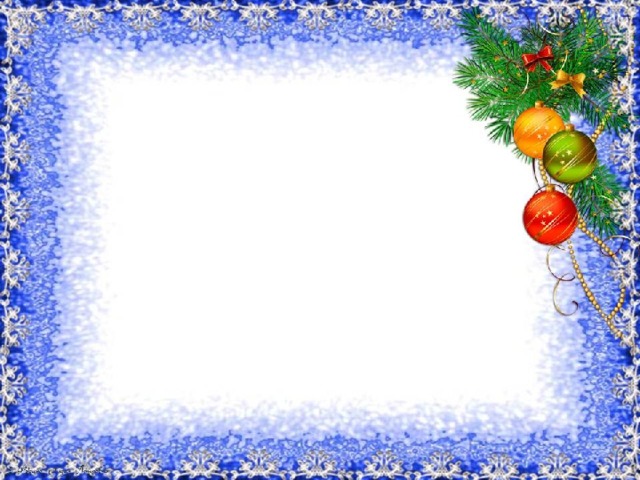 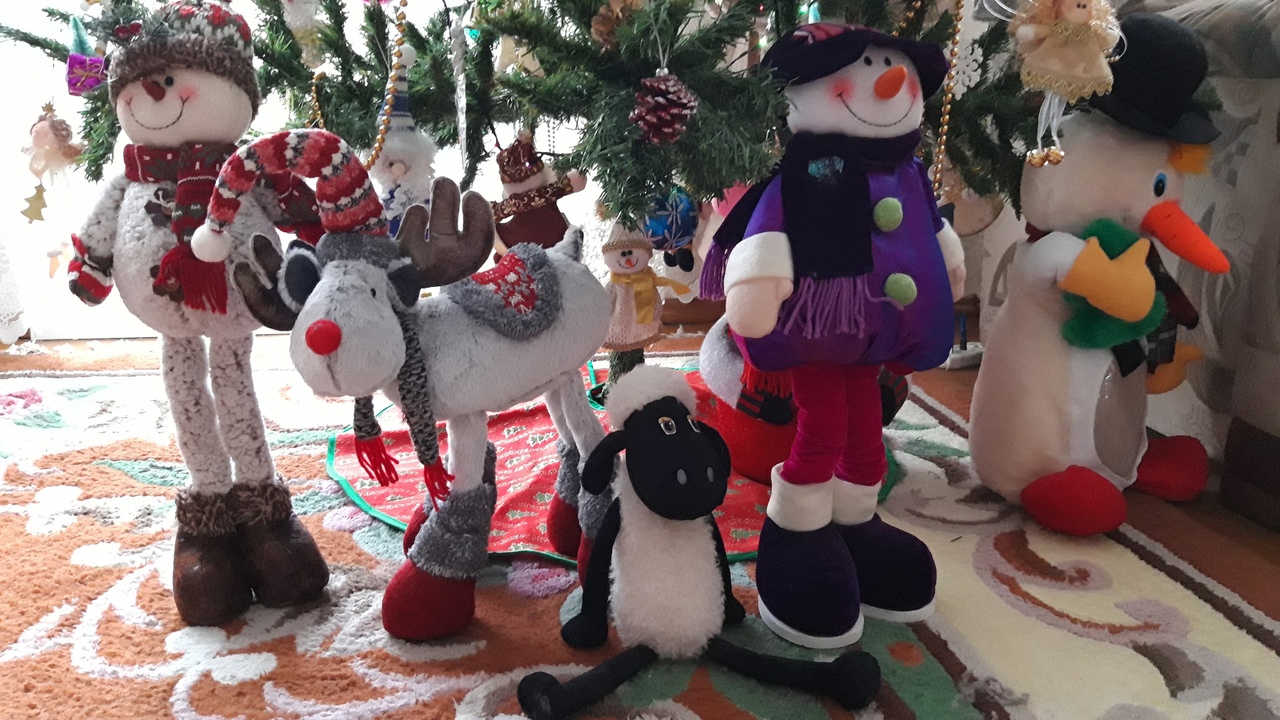 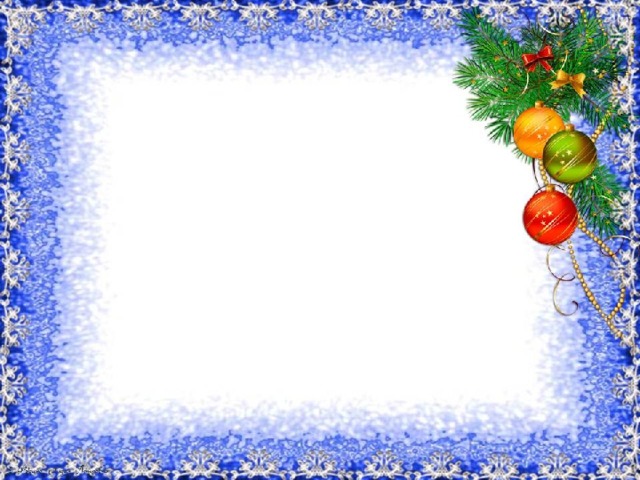 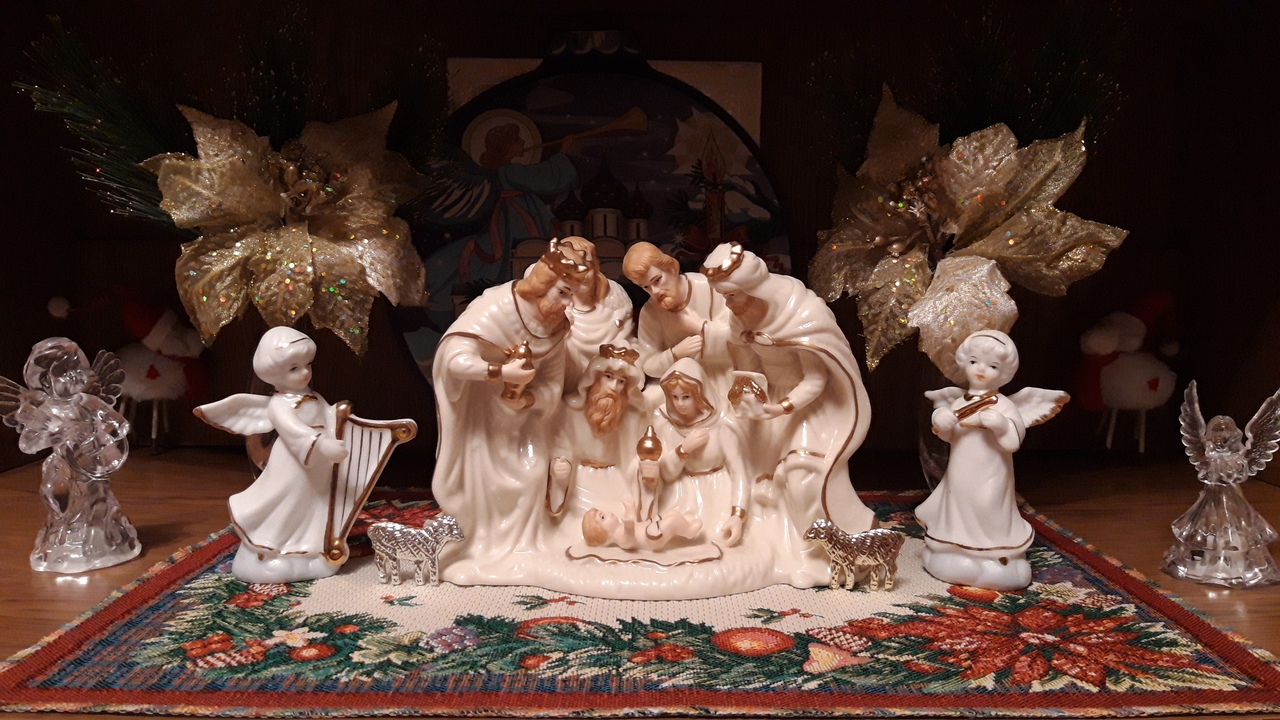 Рождественский вертеп.
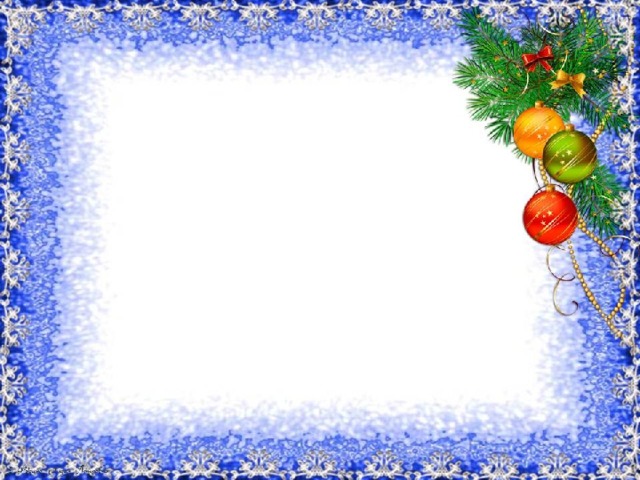 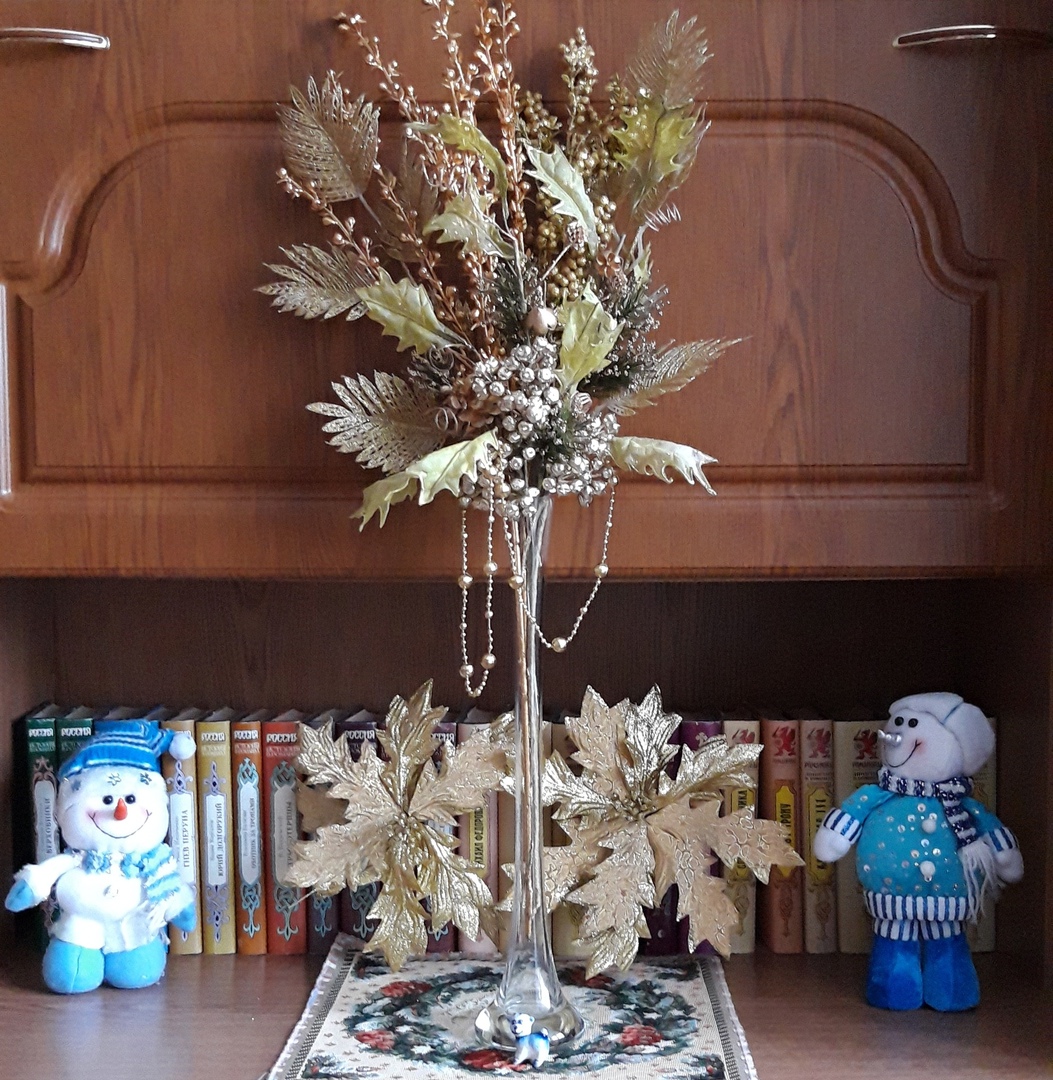 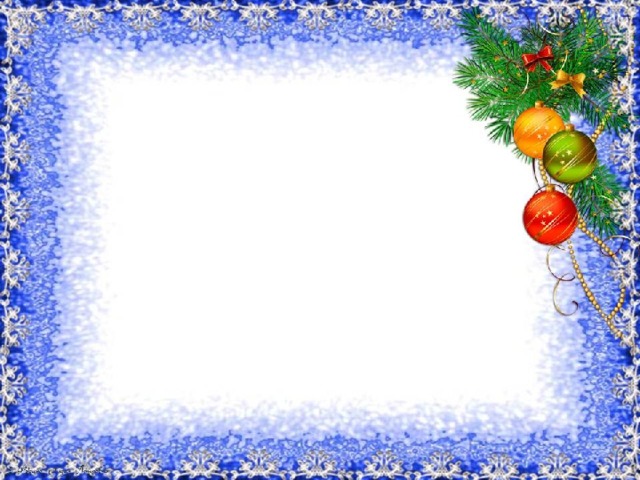 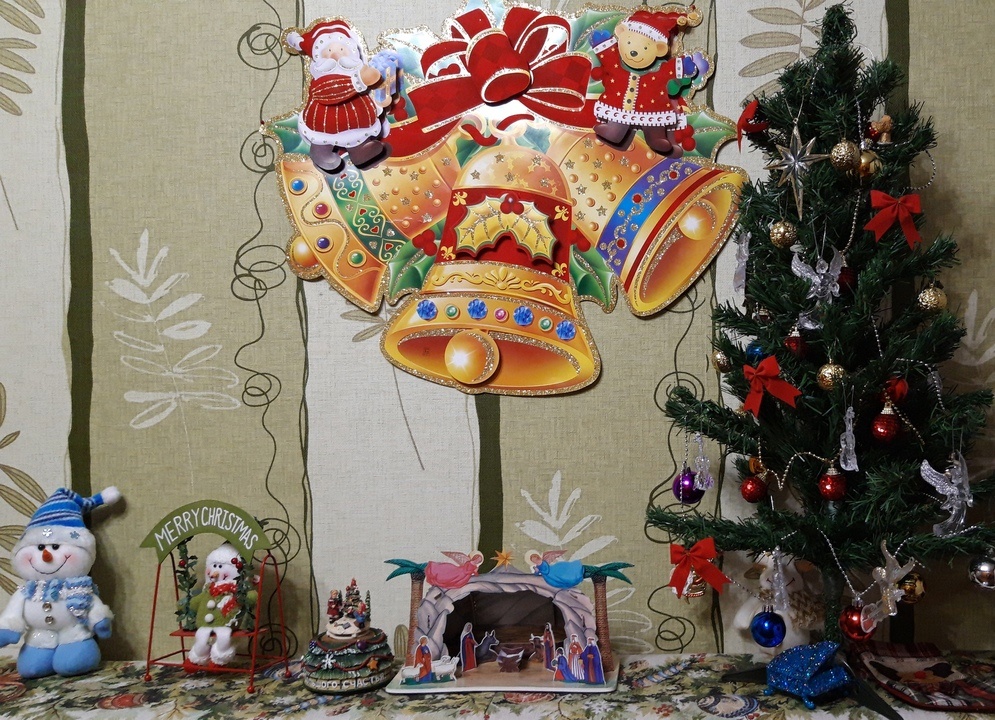 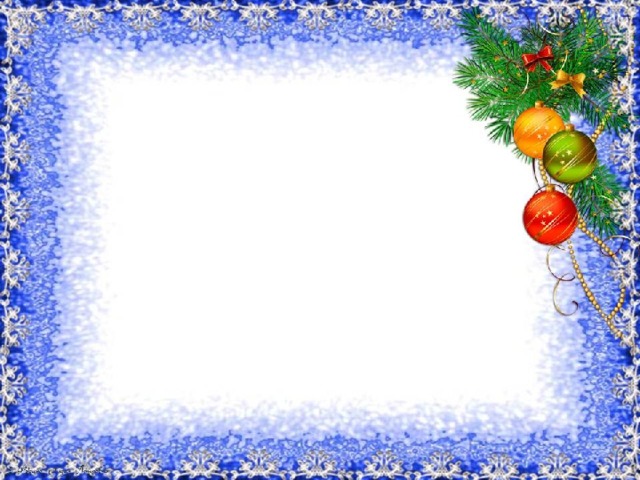 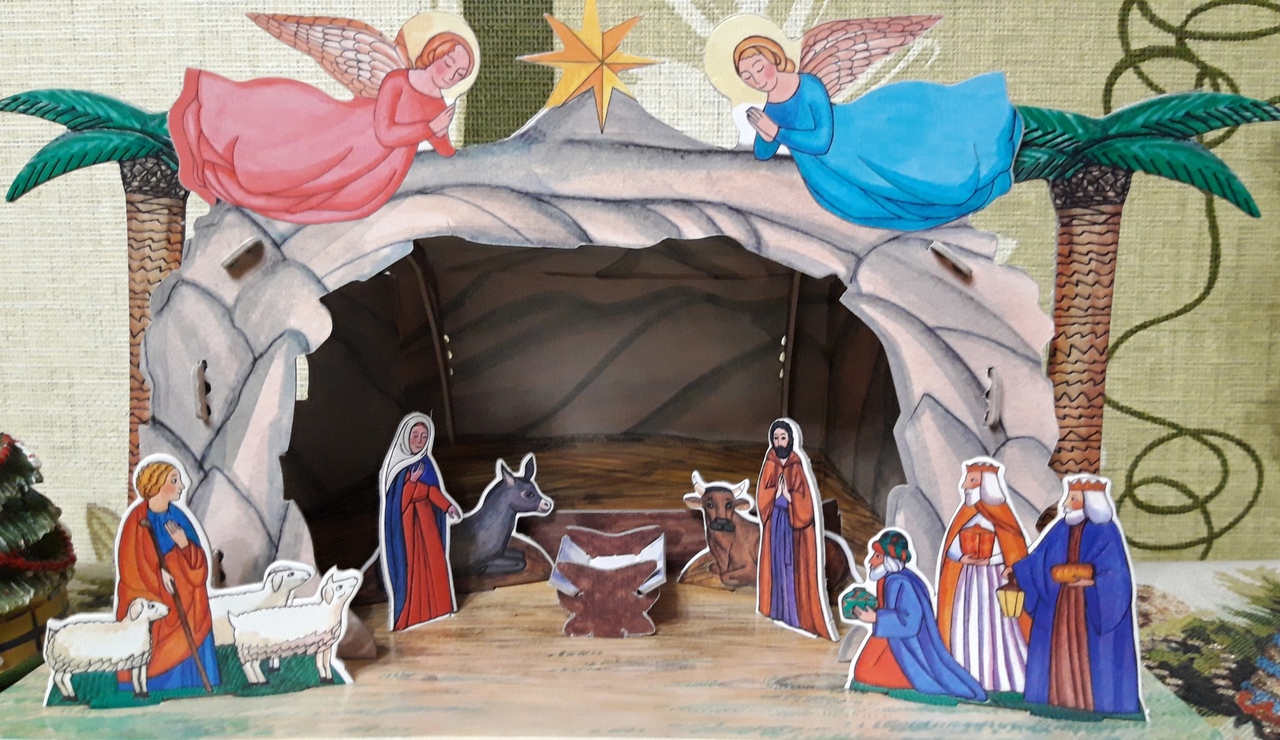 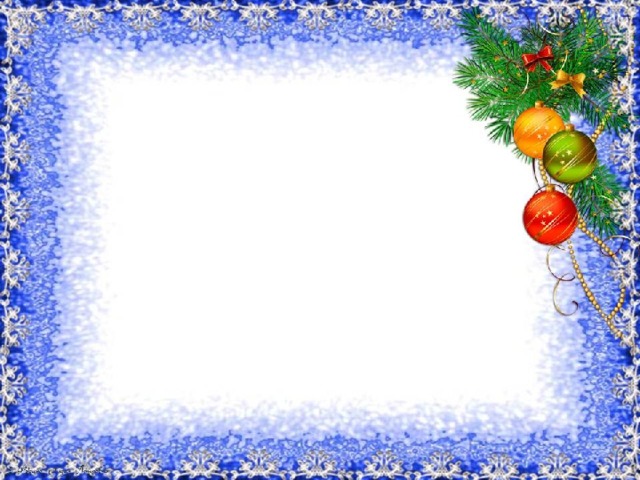 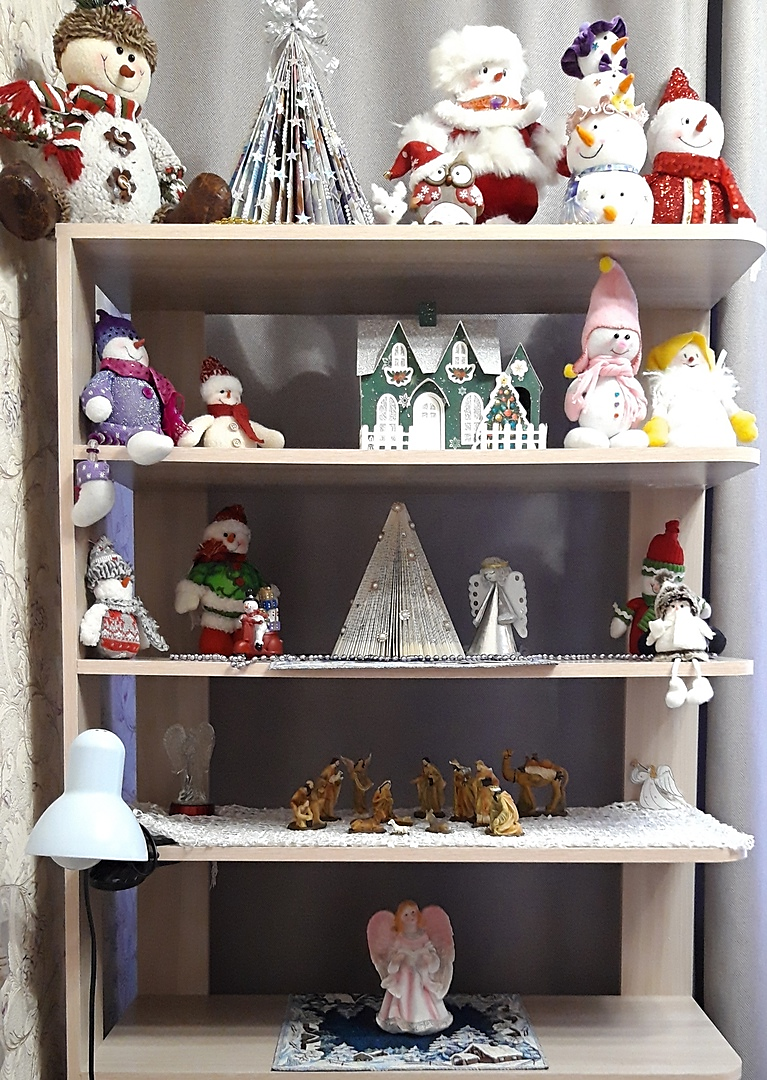 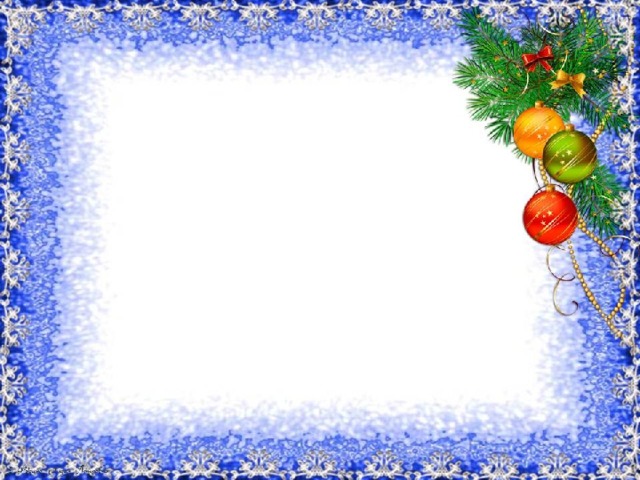 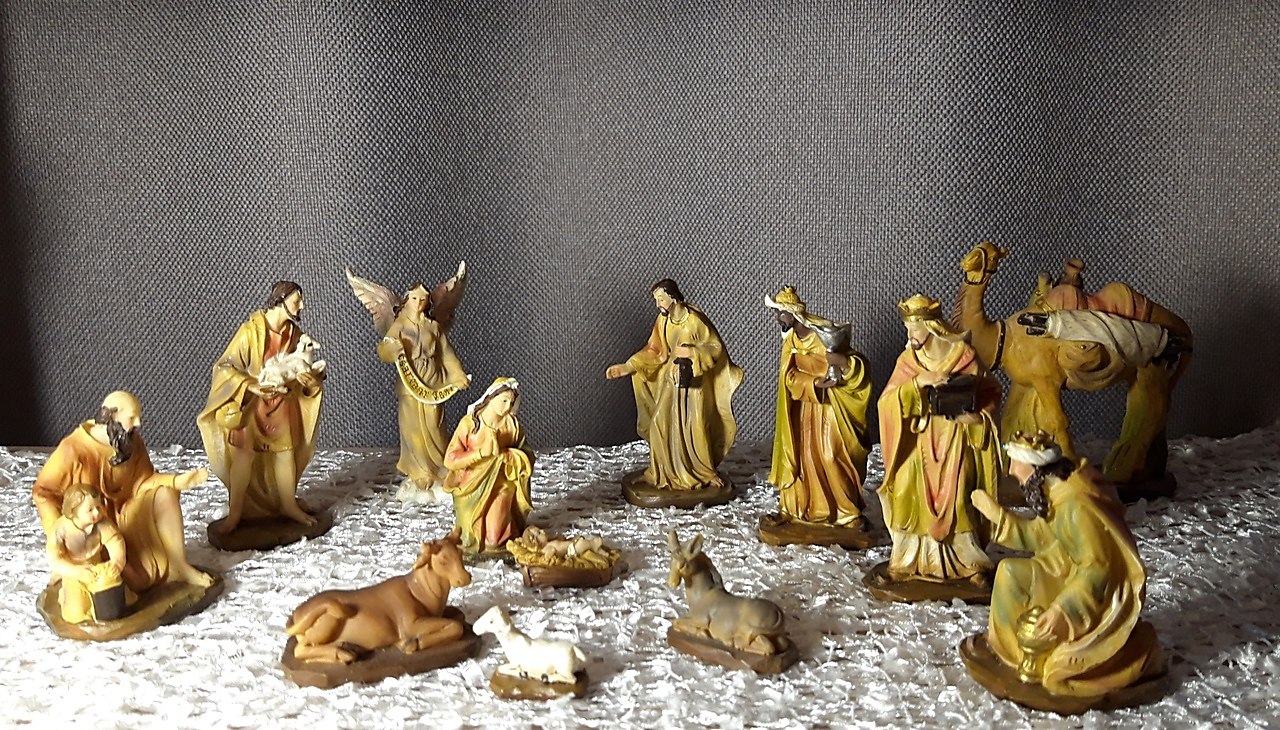 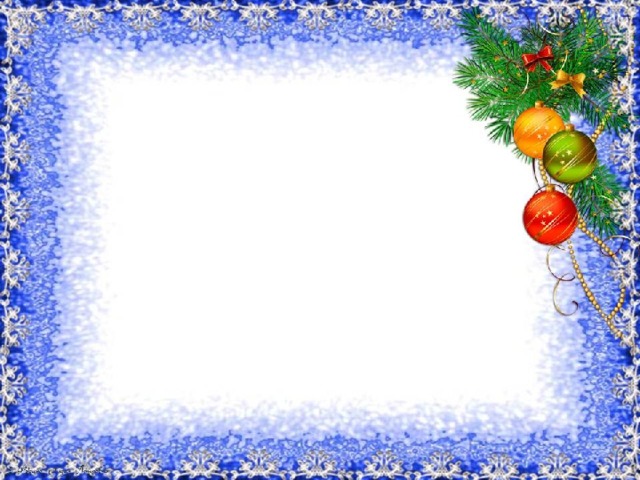 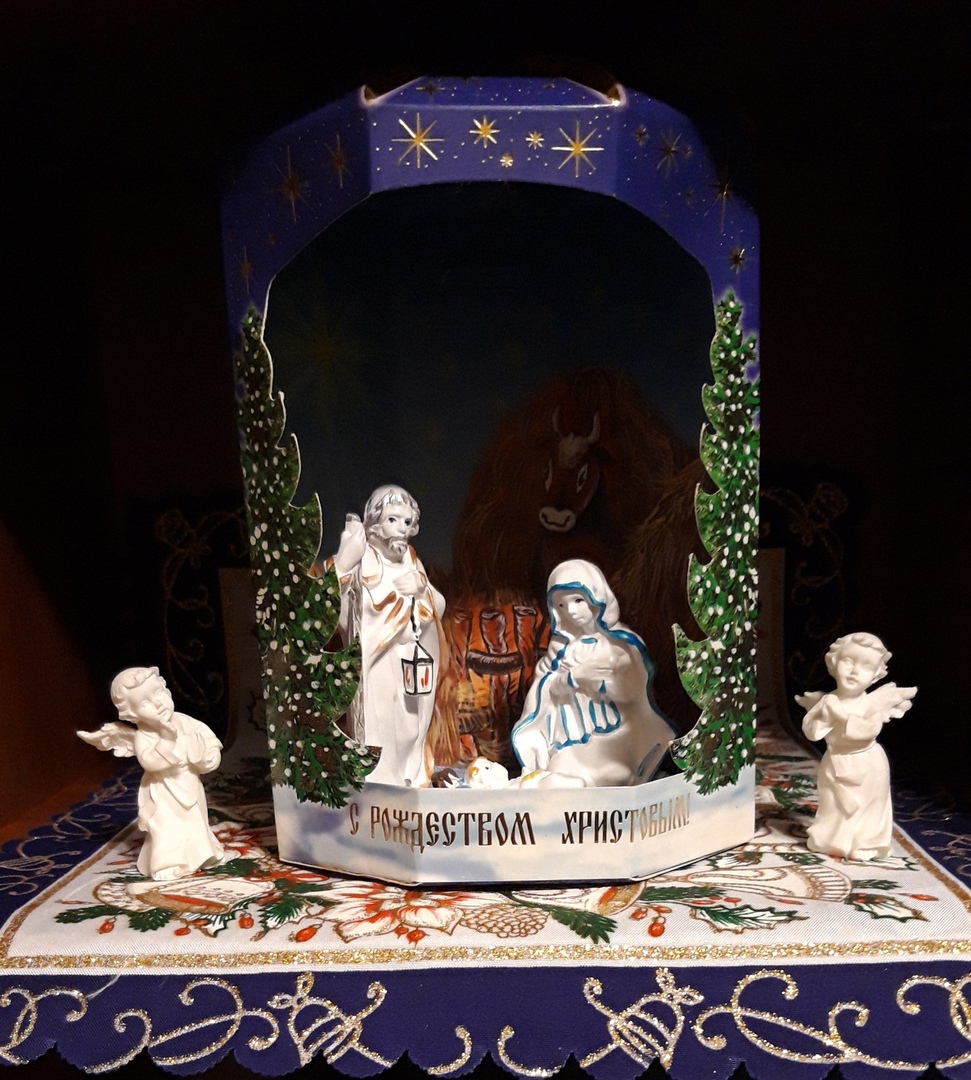 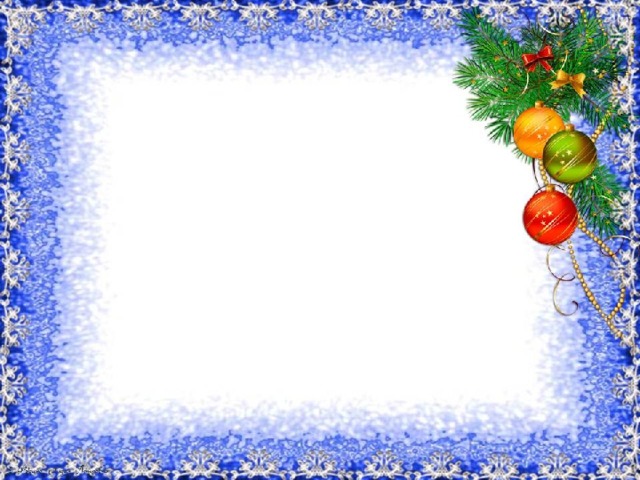 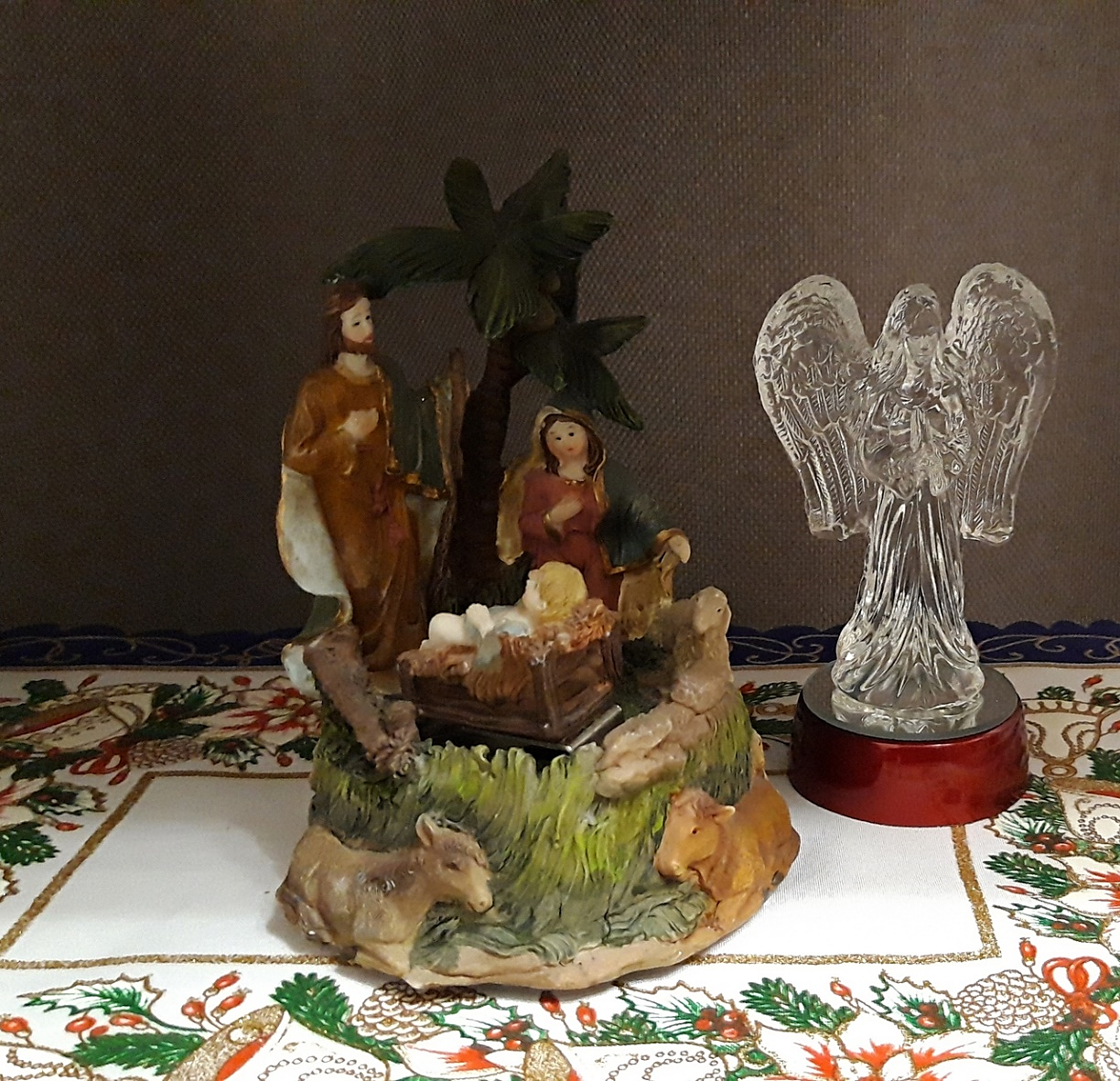 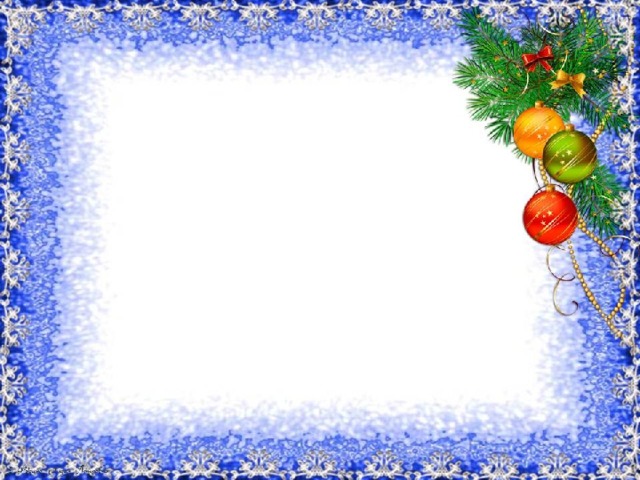 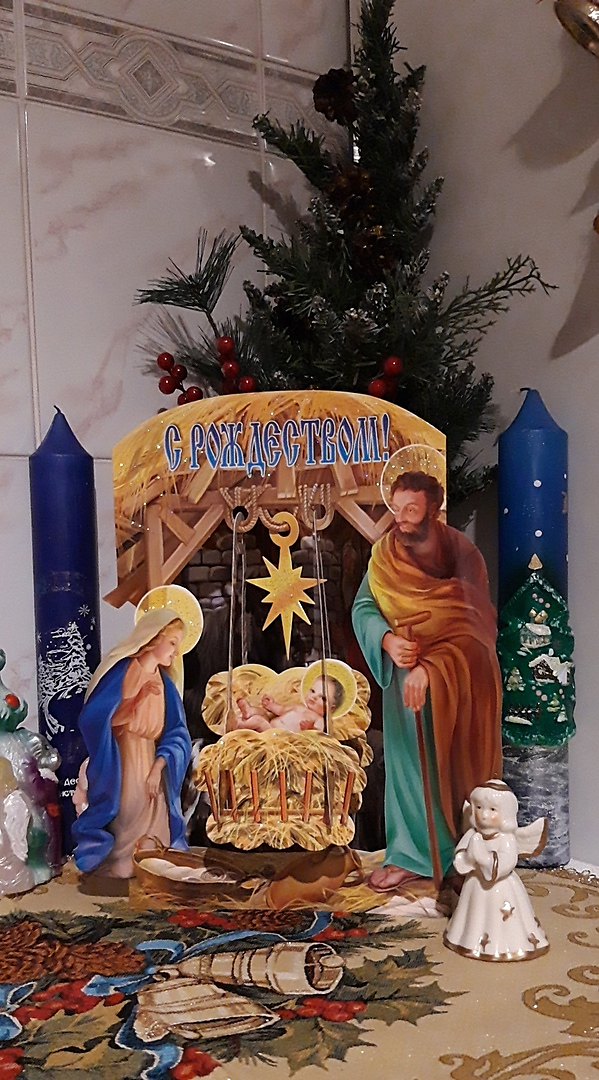 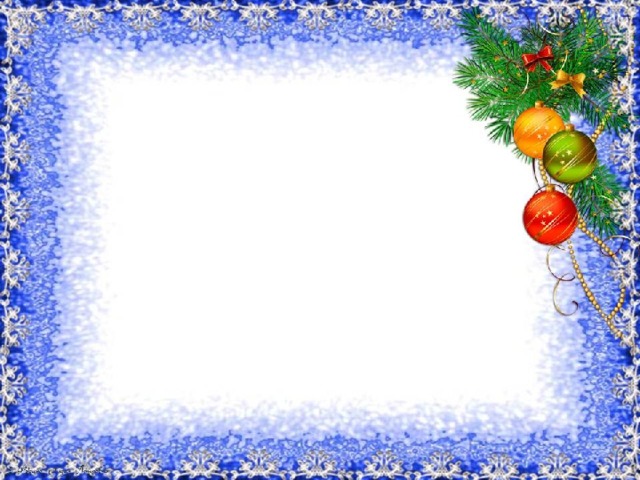 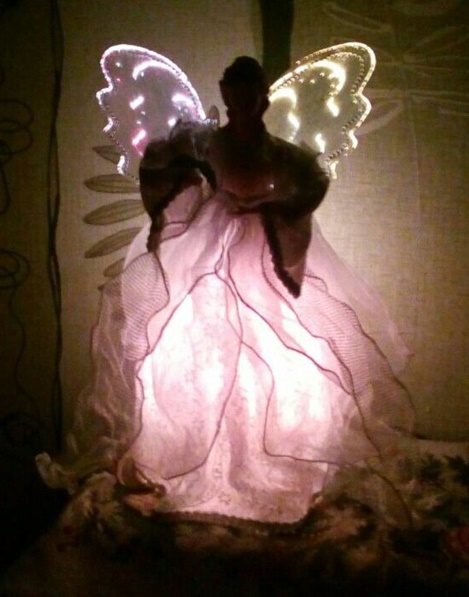 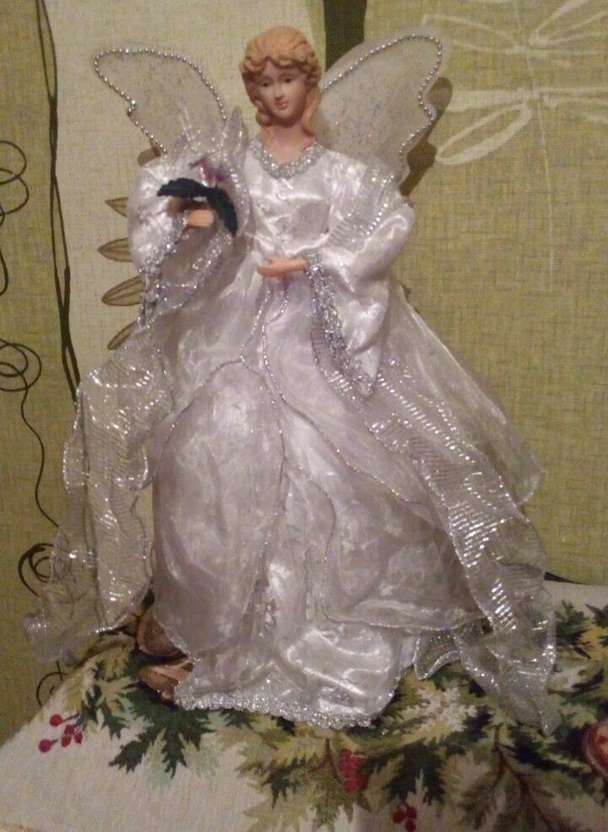 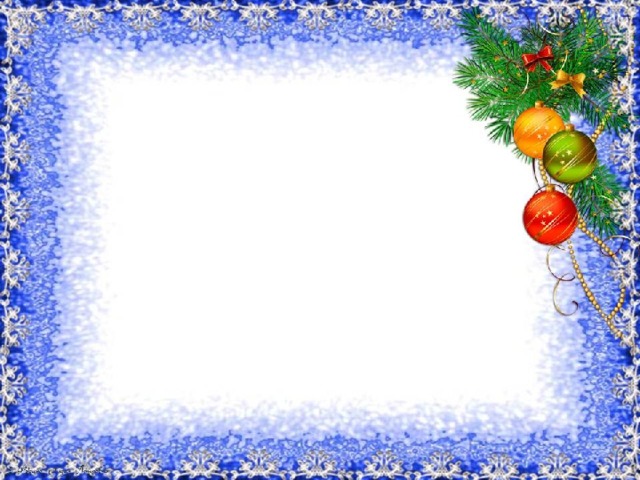 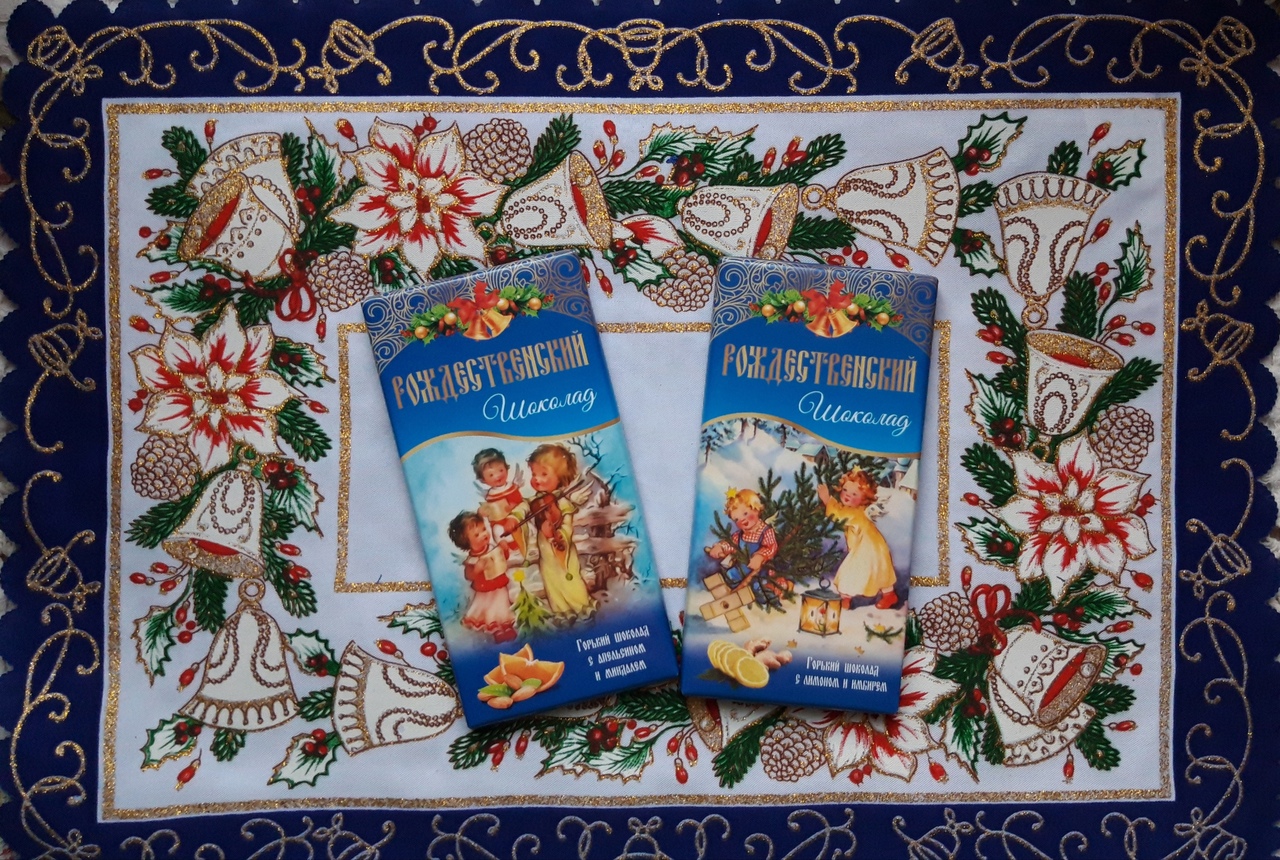